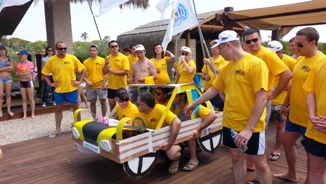 FAST AND FUNNYTEAM WORK ACTIVITY2015
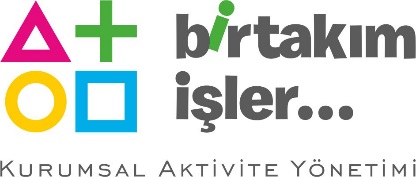 FAST AND FUNNY
[FINCTION ]
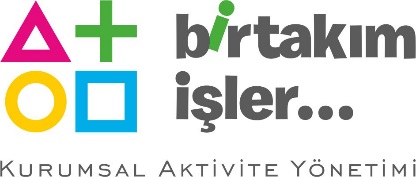 FAST AND FUNNY
[BENEFITS]
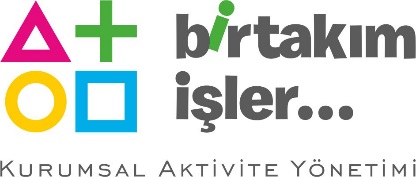 FAST AND FUNNY
[STAGES OF THE “FAST AND FUNNY” ACTIVITY]
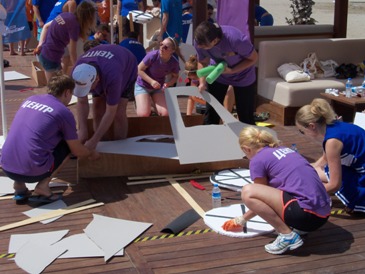 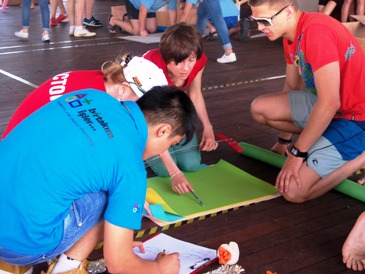 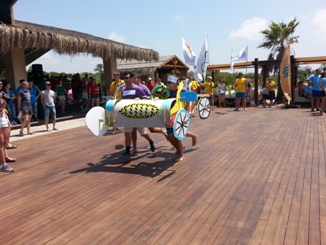 RACE
PIECES
VISUALS
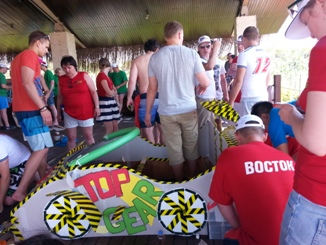 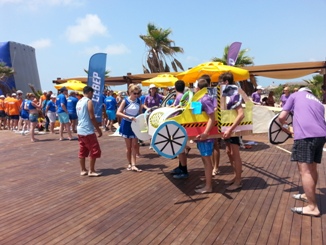 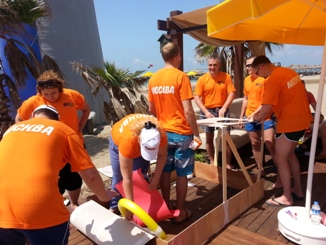 ASSEMBLY
BEST DESİNG
PERFORMANCE
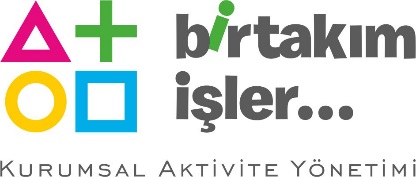 FAST AND FUNNY
[GETTING ACQUAINTED AND FORMING TEAMS]
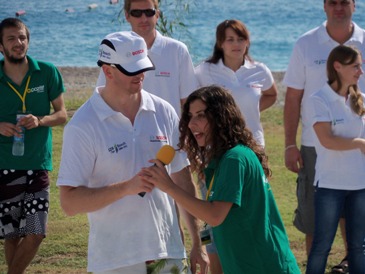 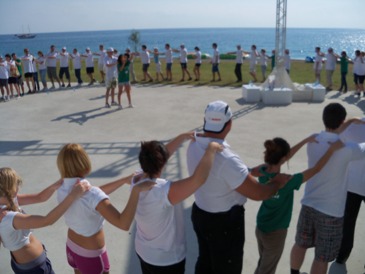 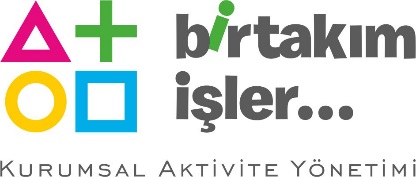 FAST AND FUNNY
[PROJECT ASSESSMENT]
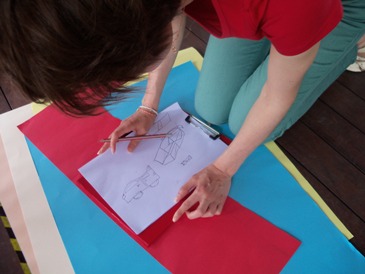 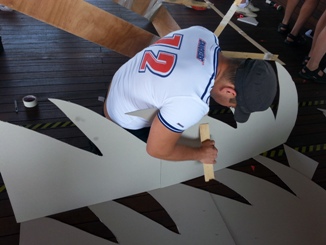 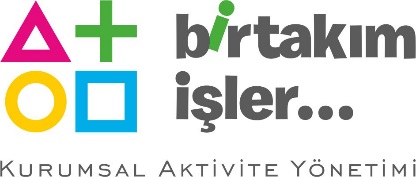 FAST AND FUNNY
[ASSEMBLY-SETUP]
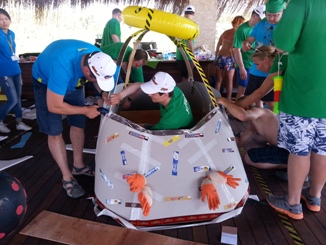 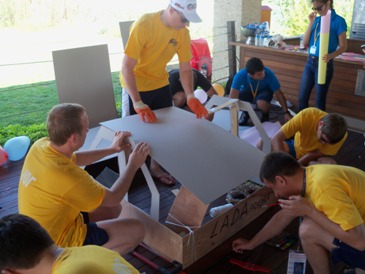 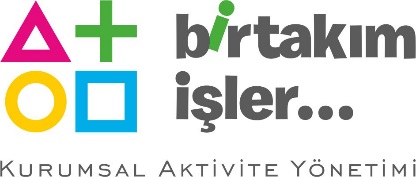 FAST AND FUNNY
[VISUALS]
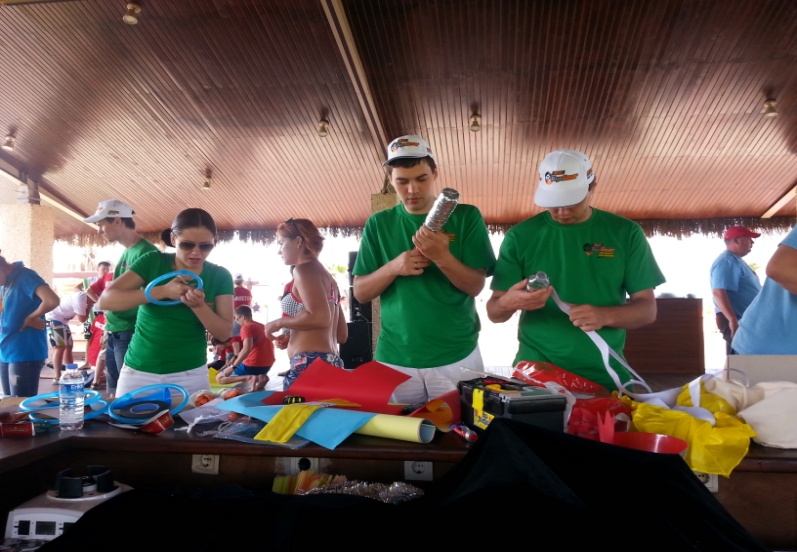 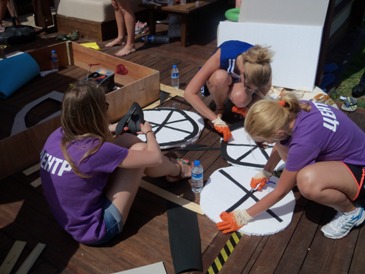 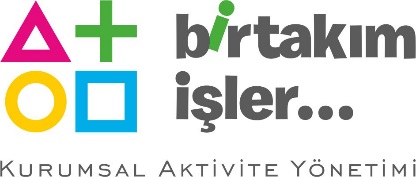 FAST AND FUNNY
[RACE 1: BEST PERFORMANCE]
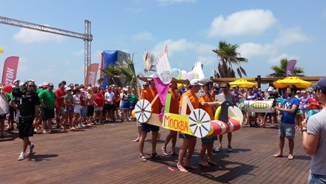 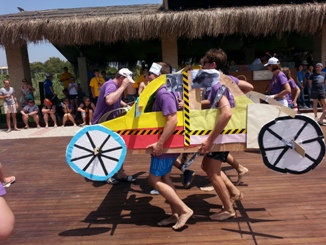 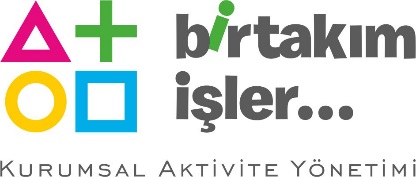 FAST AND FUNNY
[RACE 2: BEST DESIGN]
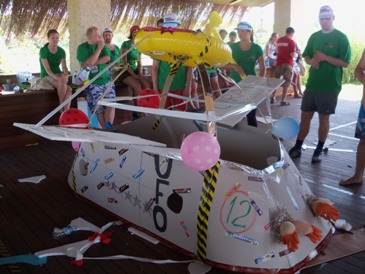 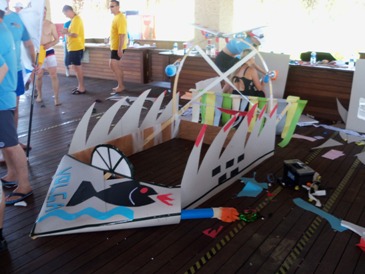 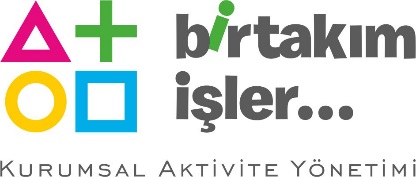 FAST AND FUNNY
[FINALE]
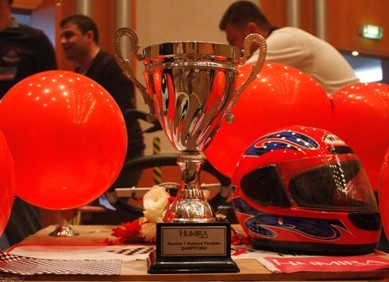 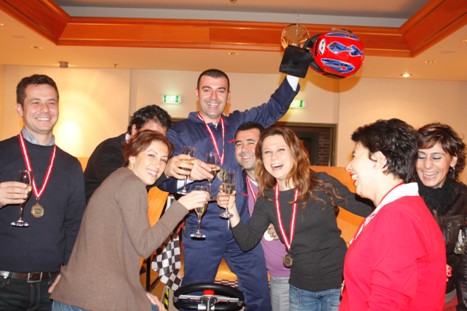 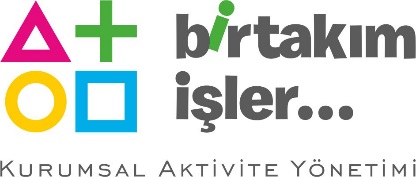 FAST AND FUNNY
[EXECUTIVE TEAM]
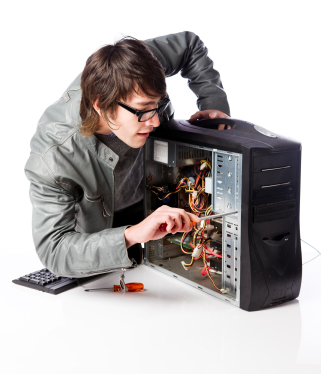 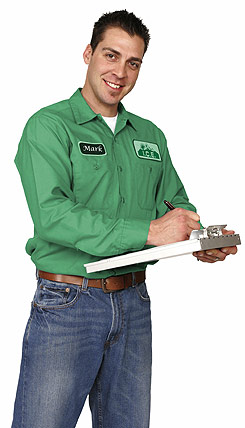 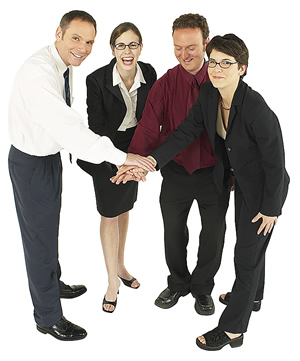 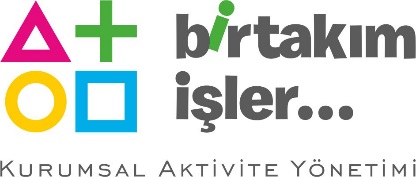 FAST AND FUNNY
[TIME TABLE]
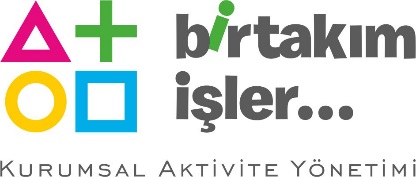 FAST AND FUNNY
[COSTING]
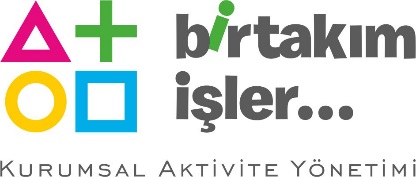 FAST AND FUNNY
[GRATITUDE]
THANKS A LOT
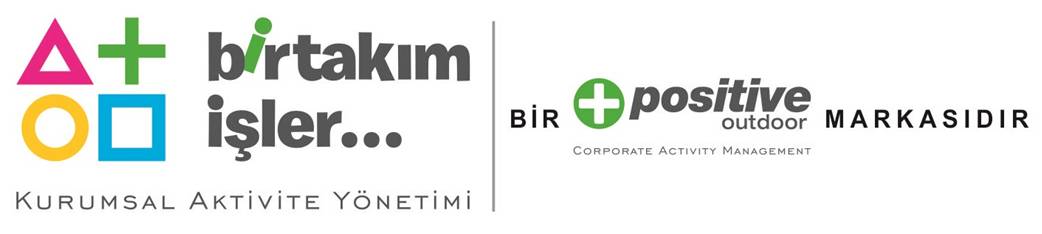 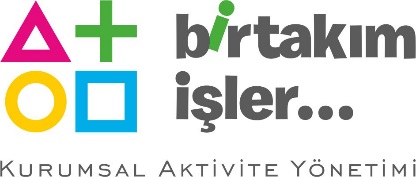 FAST AND FUNNY